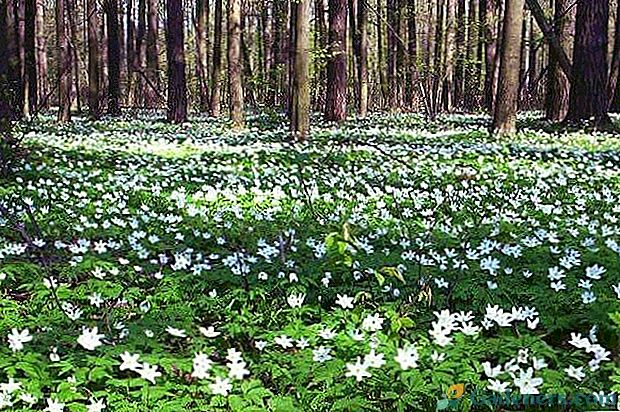 POMLAD V GOZDU
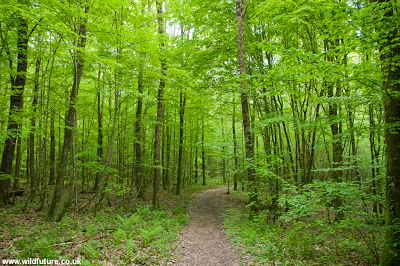 V GOZDU
OB LEPEM VREMENU GREMO 	LAHKO NA SPREHOD V GOZD.
	POGLEJ KAJ VSE JE OPAZILA UČITELJICA 				JELKA
BUKEV ŽE BRSTI
GOZDNA TLA SO PREKRITA S CVETLICAMI
DEBLO BOROVCA
MAH IN BRŠLJAN NA STAREM DREVESU
BRŠLJAN OD BLIZU
MAJHNA SMREKA
TELOH IN STORŽI NA GOZDNIH TLEH
TROBENTICE IN NAVADNI LAPUH
PODLESNA VETRNICA
NAVADNI JETRNIK V DRUŽBI Z NAVADNIM TEVJEM
NAVADNO TEVJE
SUHO LISTJE IN NAVADNI JETRNIK
ŠOPEK NAVADNEGA JETRNIKA
MLADE KOPRIVE NA ROBU GOZDA
AVTOR FOTOGRAFIJ UČITELJICA JELKA LESAR - RAZEN NASLOVNIH DVEH IN TE TUKAJ SPODAJ
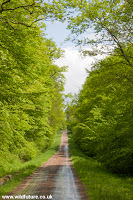 APRIL 2020